MRI FOR DISCUSSION
BY IMCU 1
HOD:PROF.DR.M.NATARAJAN MD
CHIEF:DR.ALAGA VENKATESAN MD
ASST PROF:DR.ILAMARAN MD,DM

PRESENTOR: ARYA.O
A 26 yrs old male patient working as an IT professional presented with 
complaints of fever and headache for past 30  days.
Complaints of altered sensorium for past 7 days

Fever was intermittent low grade associated with severe headache and neck pain.

Headache episodes were sudden,excruciating, which reach peak intensity within seconds.

H/o multiple substance abuse (incuding amphetamine and cocaine) for past 2 yrs
Alcoholic for past 1 year
o/e,
Patient drowsy
Partially obeys oral commands
CVS-S1S2 heard,no murmer
RS-BAE(+),B/L NVBS
CNS-Pt drowsy, partially obeying commands
Right complete ophtalmoplegia+
Tone – normal all 4 limbs
Power-5/5 all 4 limbs
Deep tendon reflexes- present all 4 limbs
Terminal neck stiffness- present
b/l plantar-withdrwal
PR-98/MIN
BP-140/90MMHG
SPO2-96% RA
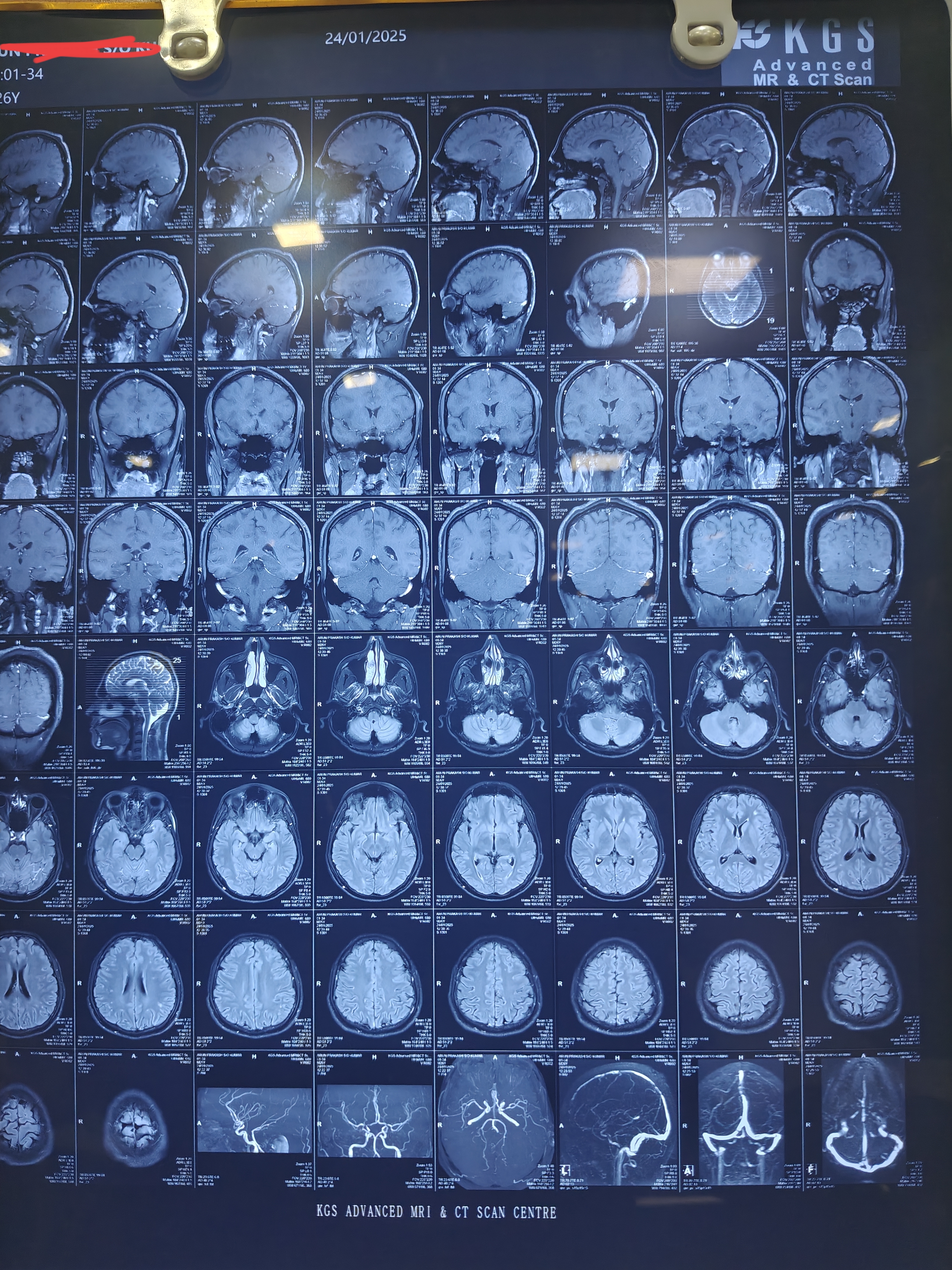 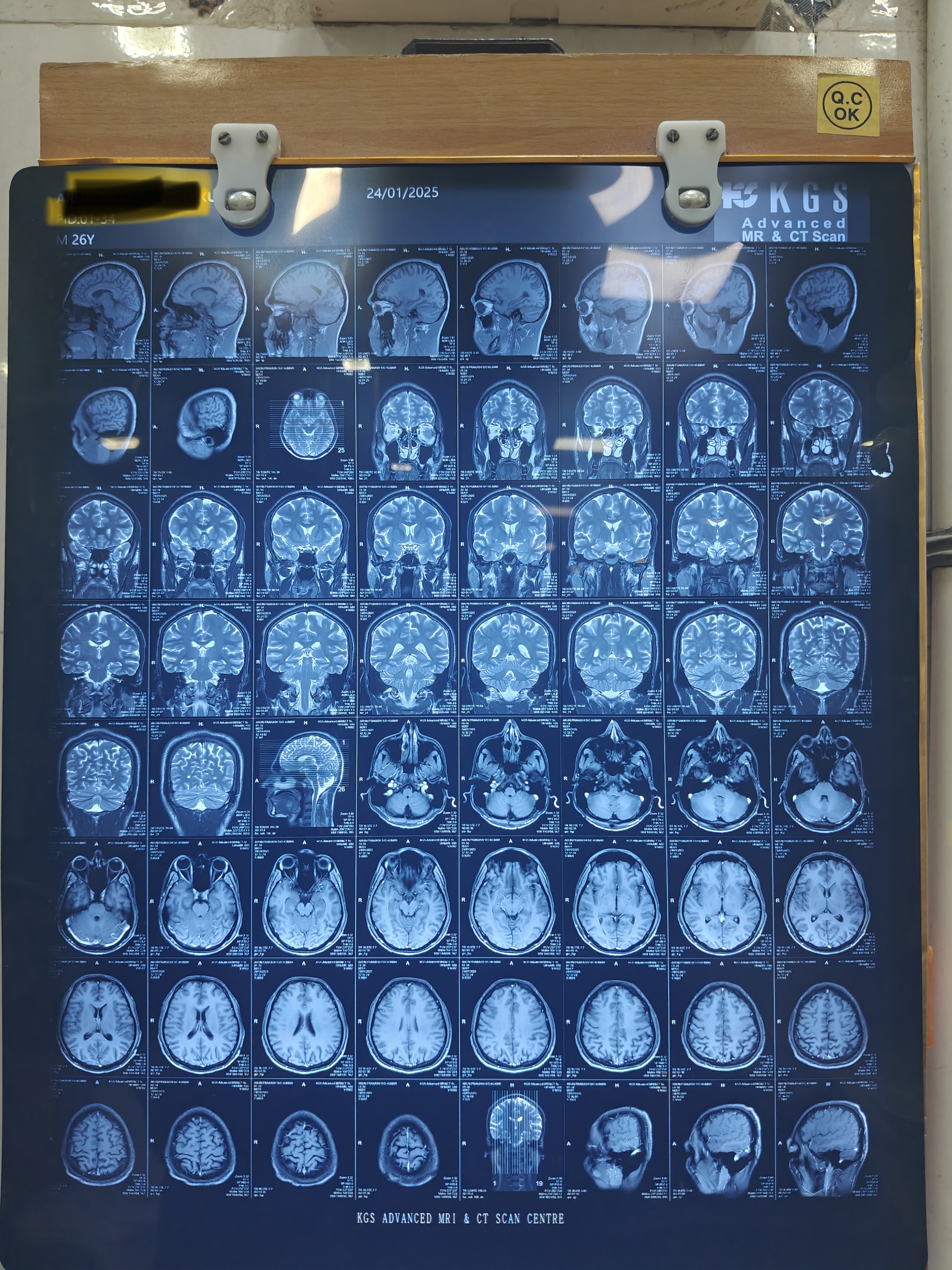 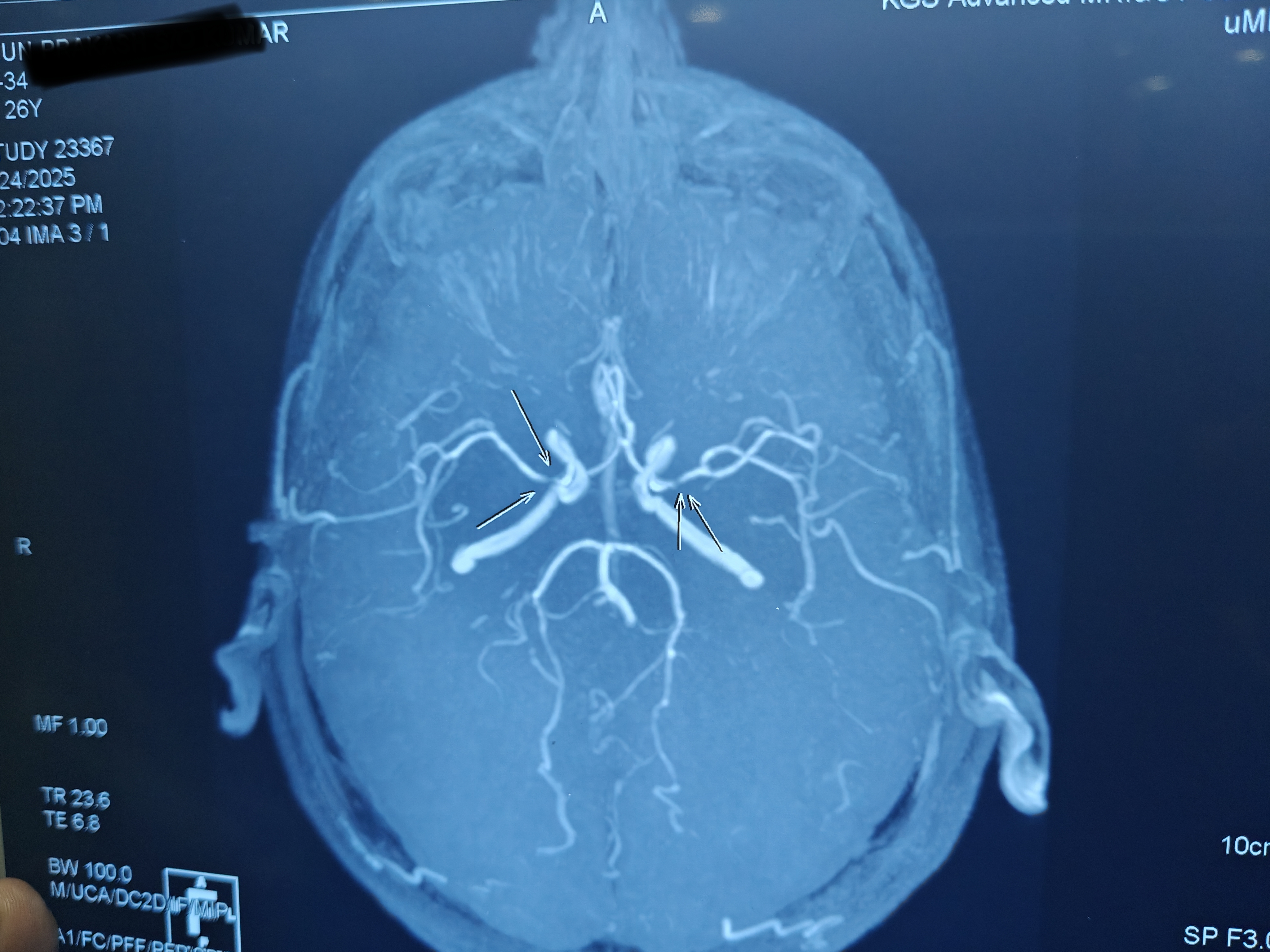 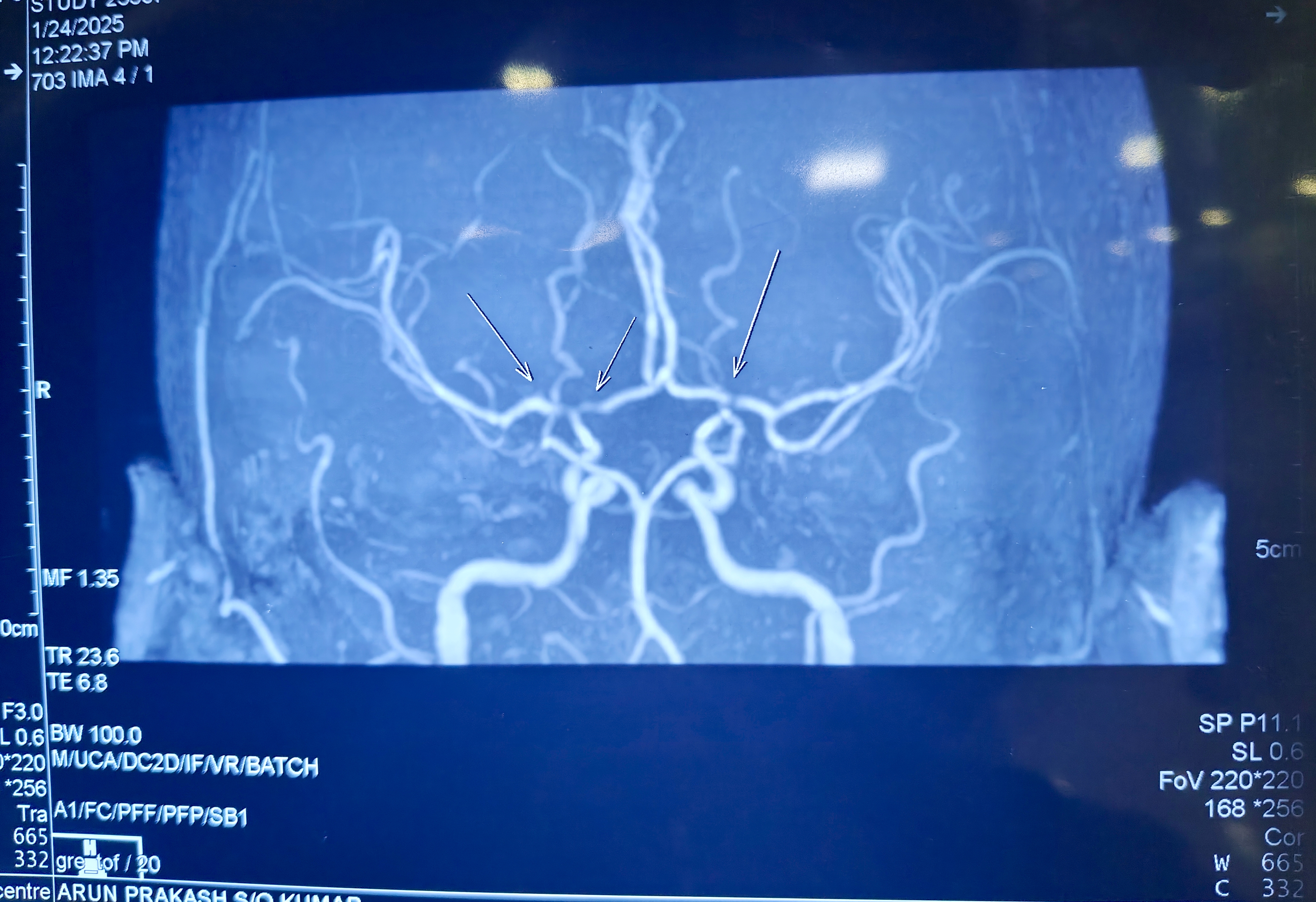 LET’S DISCUSS…..